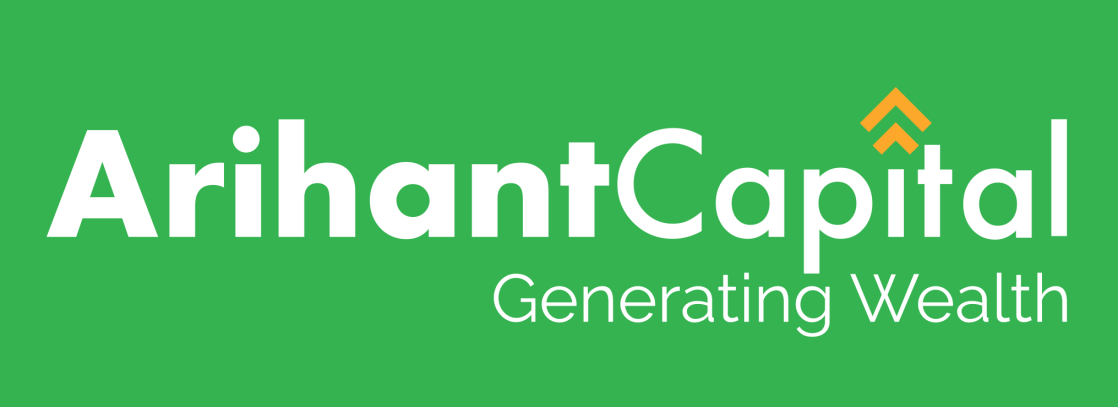 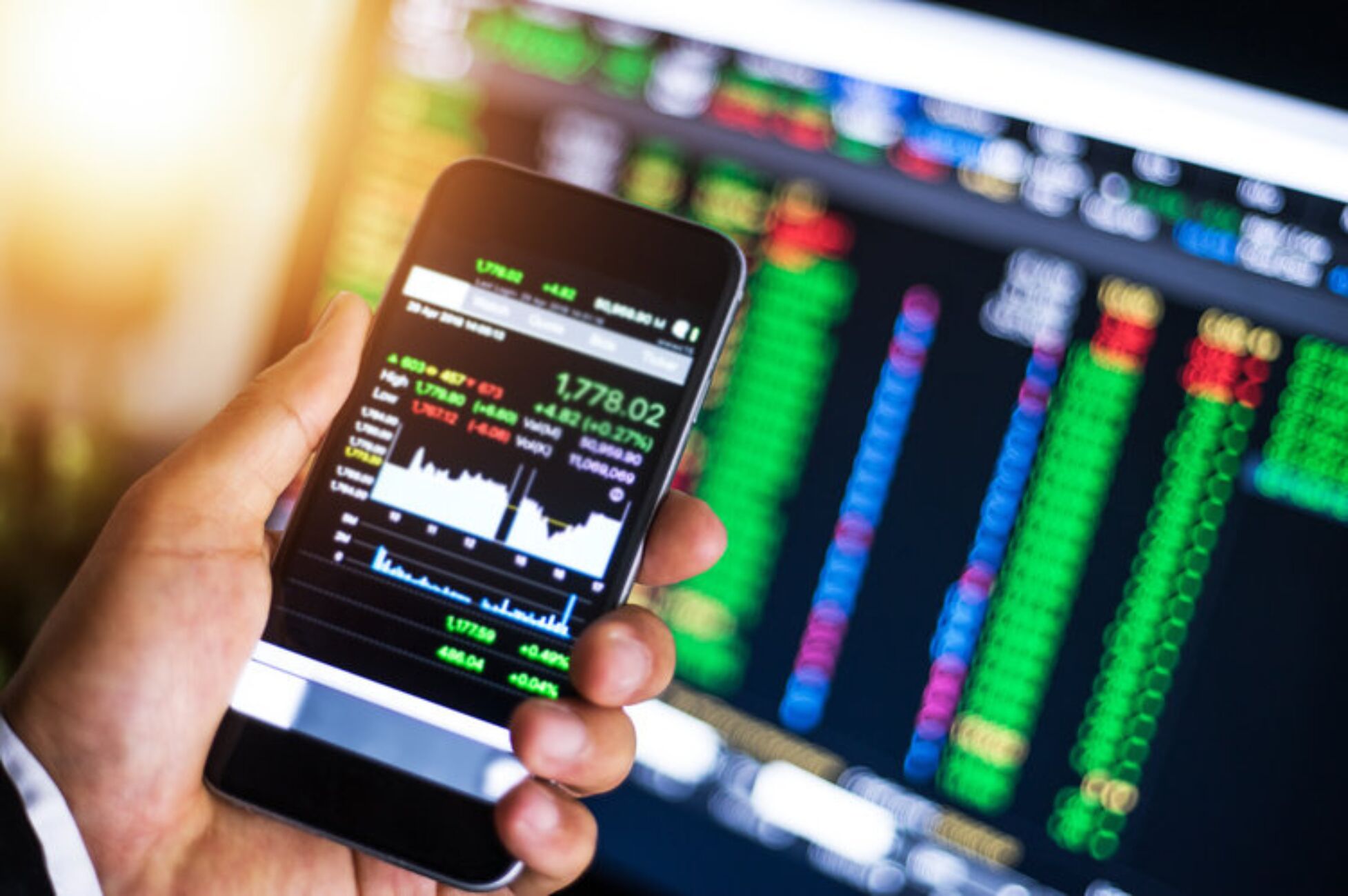 Presented By-Mr. Ratnesh Goyal
(Sr. Technical Analyst)
WEEKLY NIFTY & BANK NIFTY VIEW
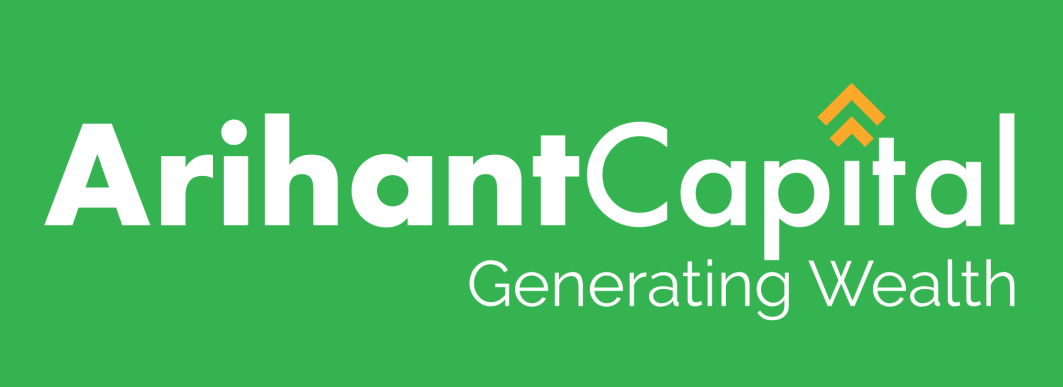 NIFTY OUTLOOK
If we look at the daily as well as weekly chart of Nifty we are observing a “Series of Narrow range body formation” If we analyze both chart patterns it indicates we will remain in consolidation and buy on dips will continue with stock-specific action. if Nifty starts trading above the 22,550 level, then it can touch the 22,650-22,750 level, while on the downside, support is 22,450 and if it starts to trade below then it can test the level 22,350 and 22,200 levels.
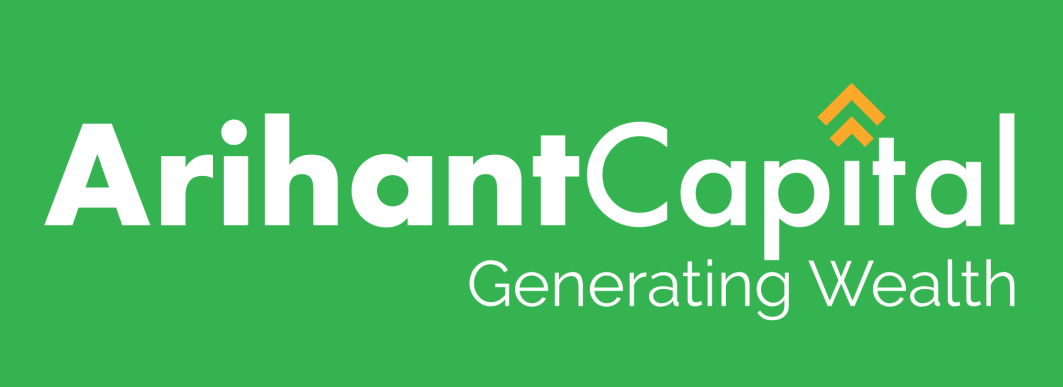 NIFTY
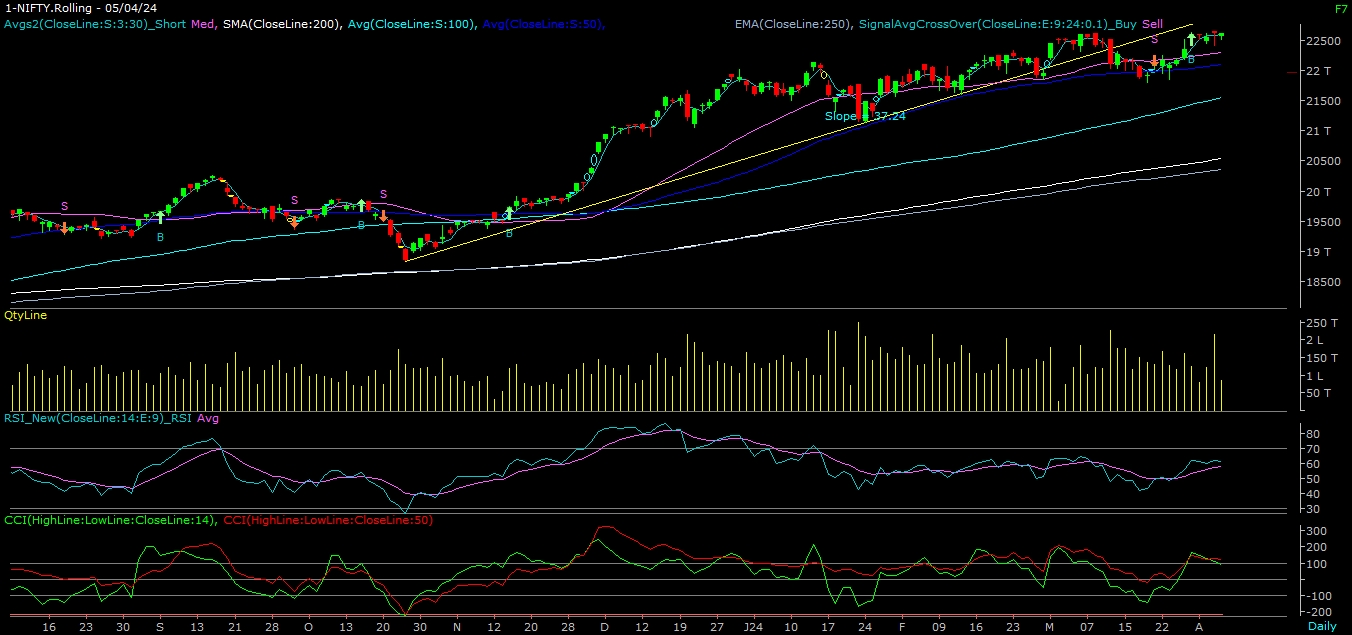 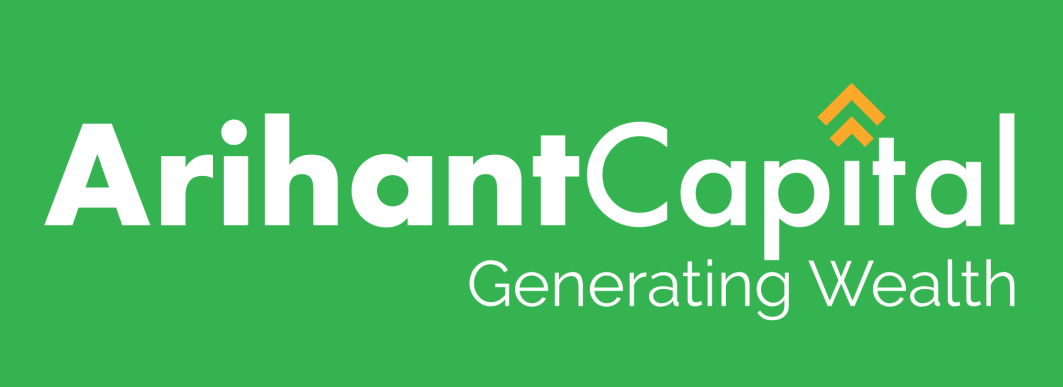 NIFTY BANK OUTLOOK
If we look at the daily chart of Bank-Nifty, we are observing “Rounding formation” and on weekly chart trading above “Short-term term “ moving averages, if we analyze both chart patterns it indicates Bank-nifty can outperform Nifty. Bank-nifty starts trades above 48,550 then it can touch 48,700 and 48,850 levels. However, downside support comes at 48,300, and below that, we can see 48,100 and 47,800 levels.
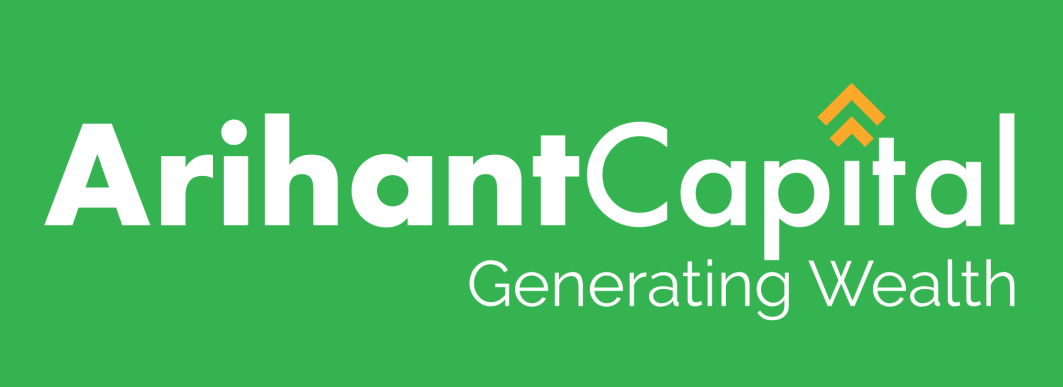 BANK NIFTY
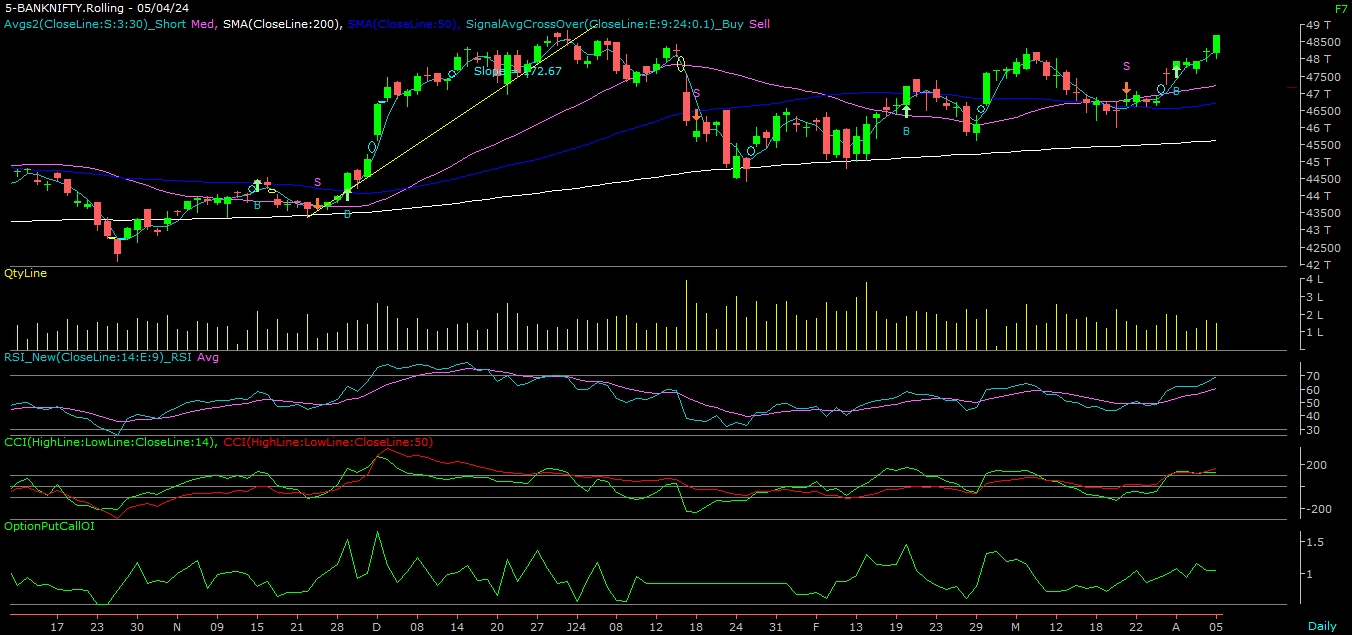 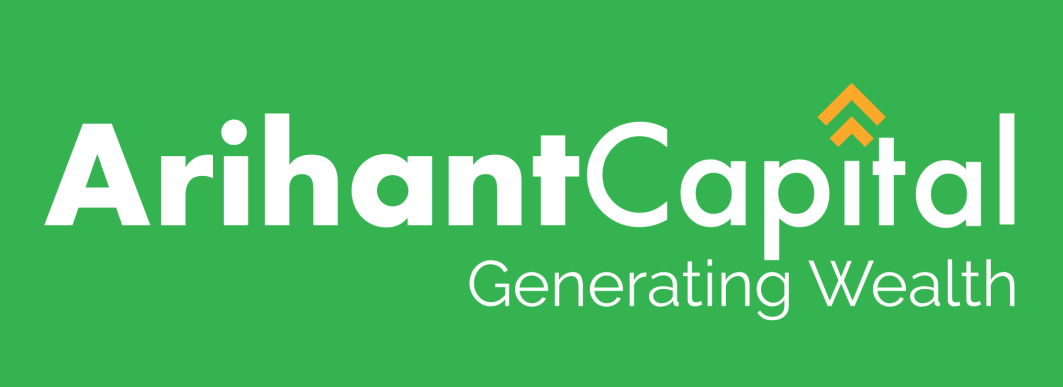 FINAL SUMMARY
NIFTY							BANK NIFTYResistance – 22650-22750			Resistance – 48700 - 48850
Support –     22350-22200			 Support	   –  48100 - 47800